Evolution of Mobile Networks: From 1G to 5G
A Digital Revolution in Connectivity
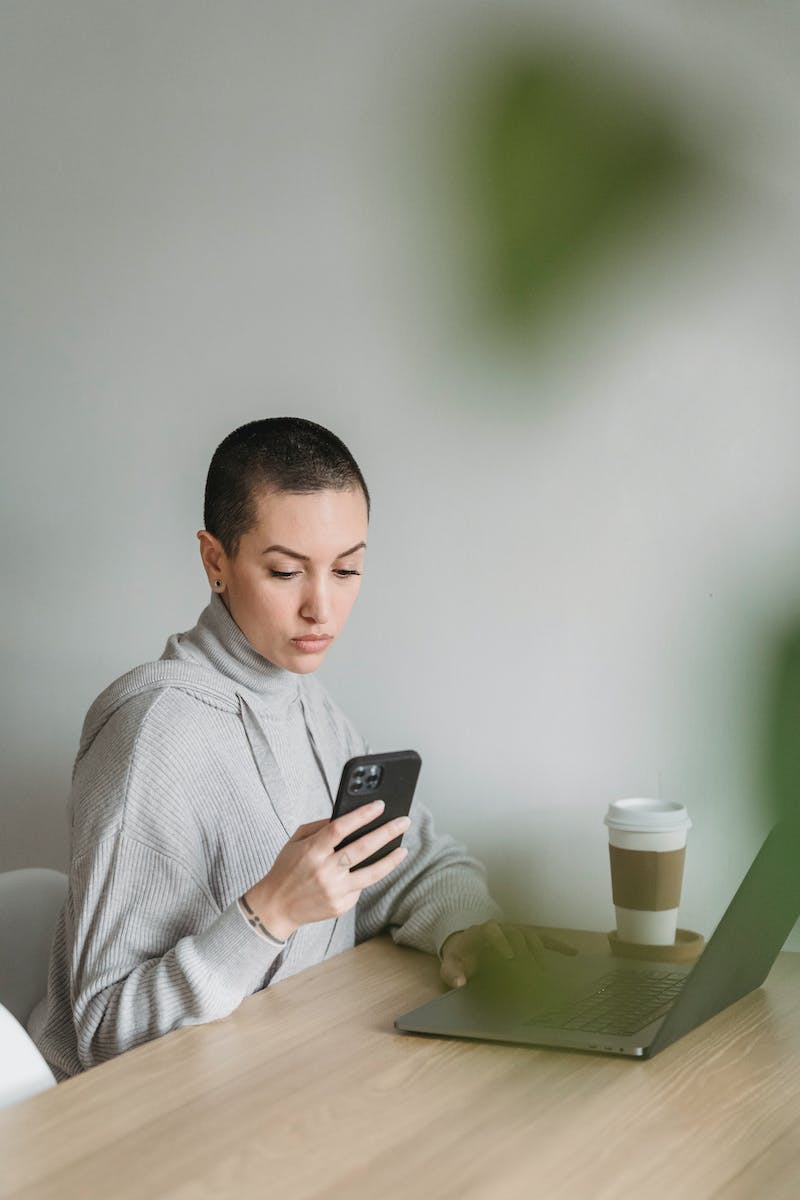 1G – The Dawn of Mobile Communication
• Launched in 1979 and first presented in Tokyo.
• Covered all of Japan until 1984.
• Only voice calls were possible.
• World's first SMS sent in 1992.
Photo by Pexels
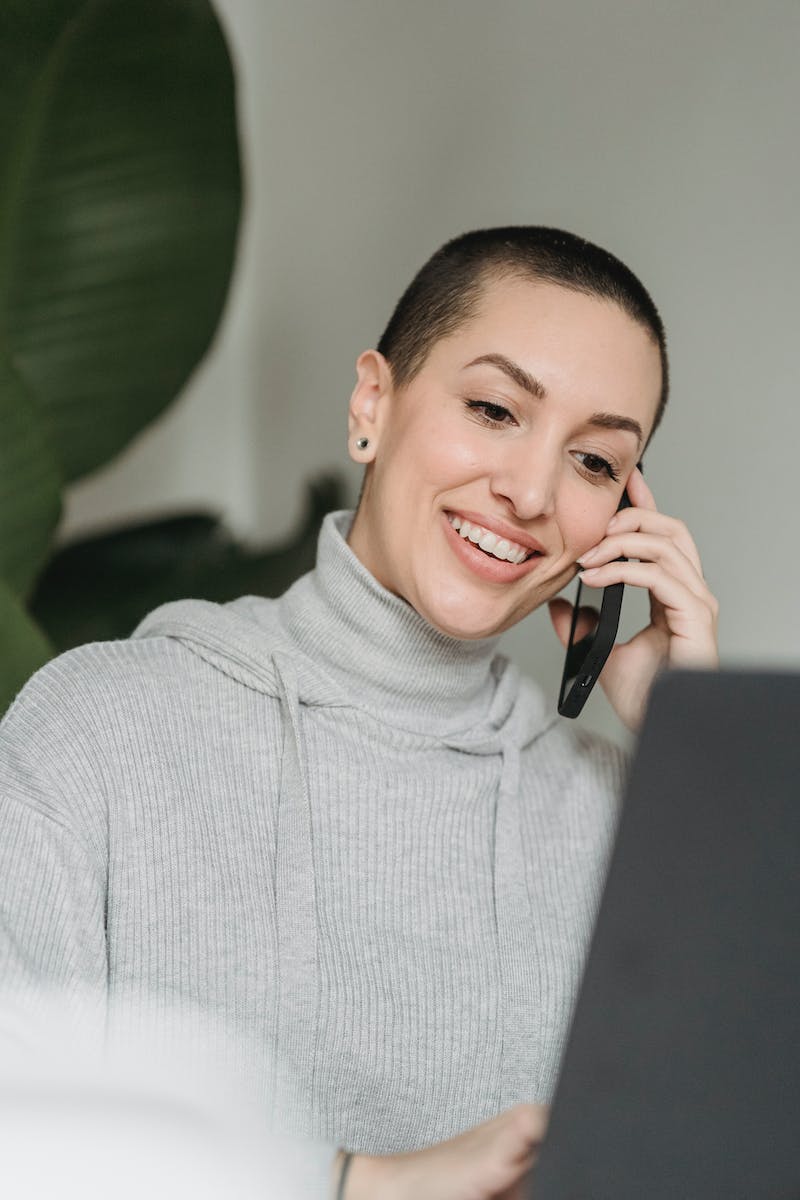 2G – Global System for Mobile Communication (GSM)
• Introduced in 1991.
• Encrypted calls for improved security.
• SMS and MMS enabled data transfer.
• Data speeds of up to 64 Kbps.
Photo by Pexels
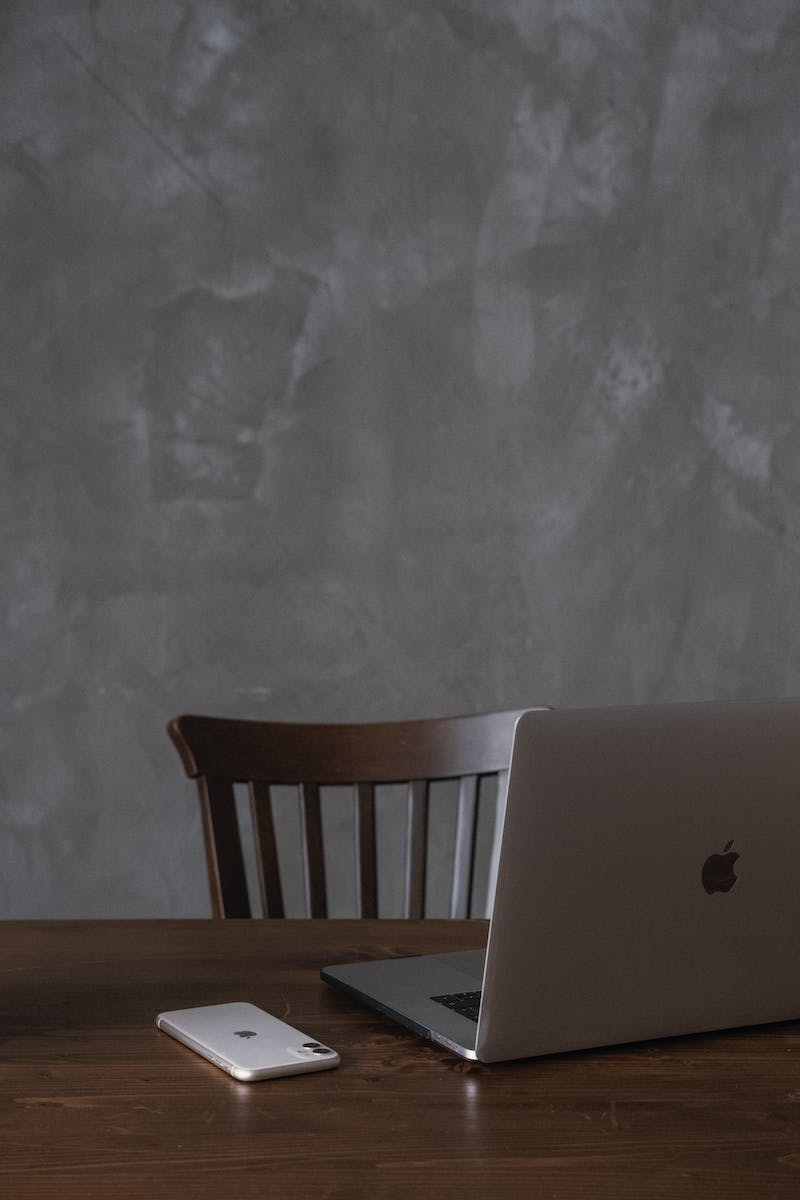 3G – The Mobile Internet Era
• Implemented in Japan in 2001.
• Introduced mobile Internet browsing.
• Ko and SMS services extended.
• Data transfer speeds up to 2 Mbps.
Photo by Pexels
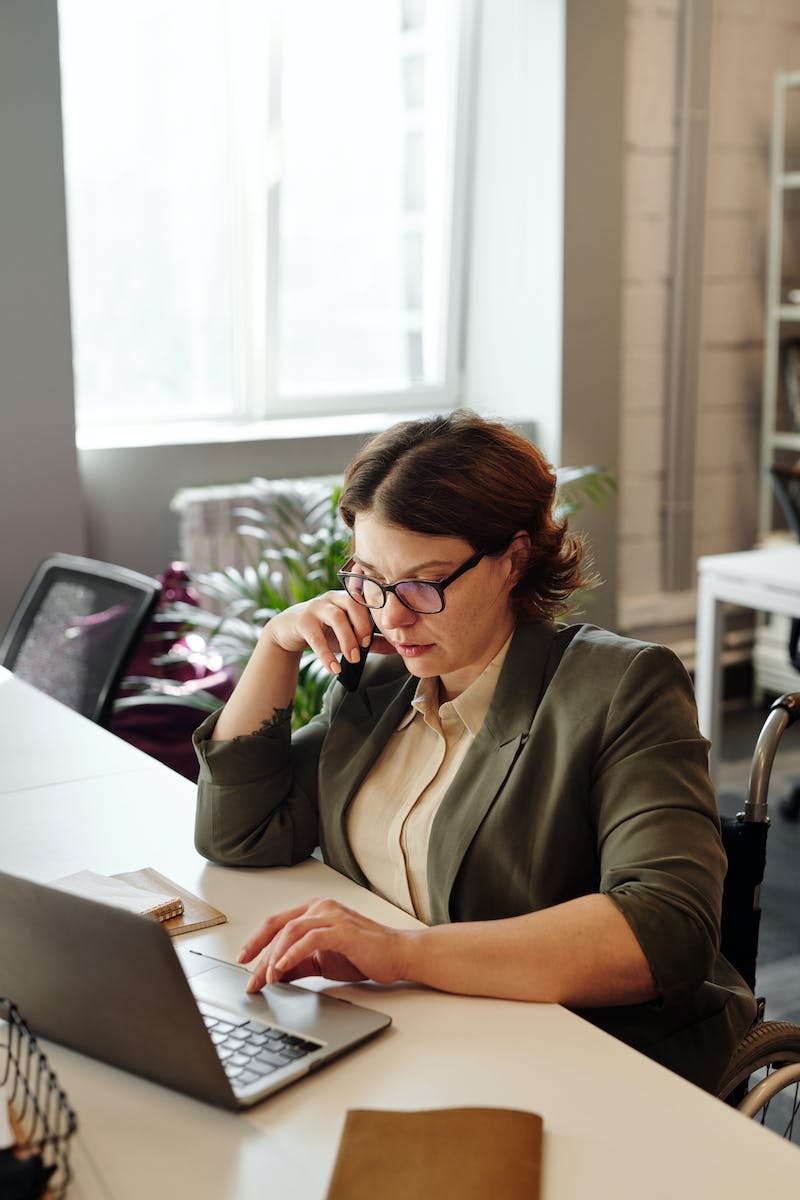 4G – Long Term Evolution (LTE)
• First implemented in Sweden and Norway in 2009.
• High-quality video streaming and fast mobile Internet access.
• Data speeds up to 1 Gbps for fixed users.
• Latency between 10-30 milliseconds.
Photo by Pexels
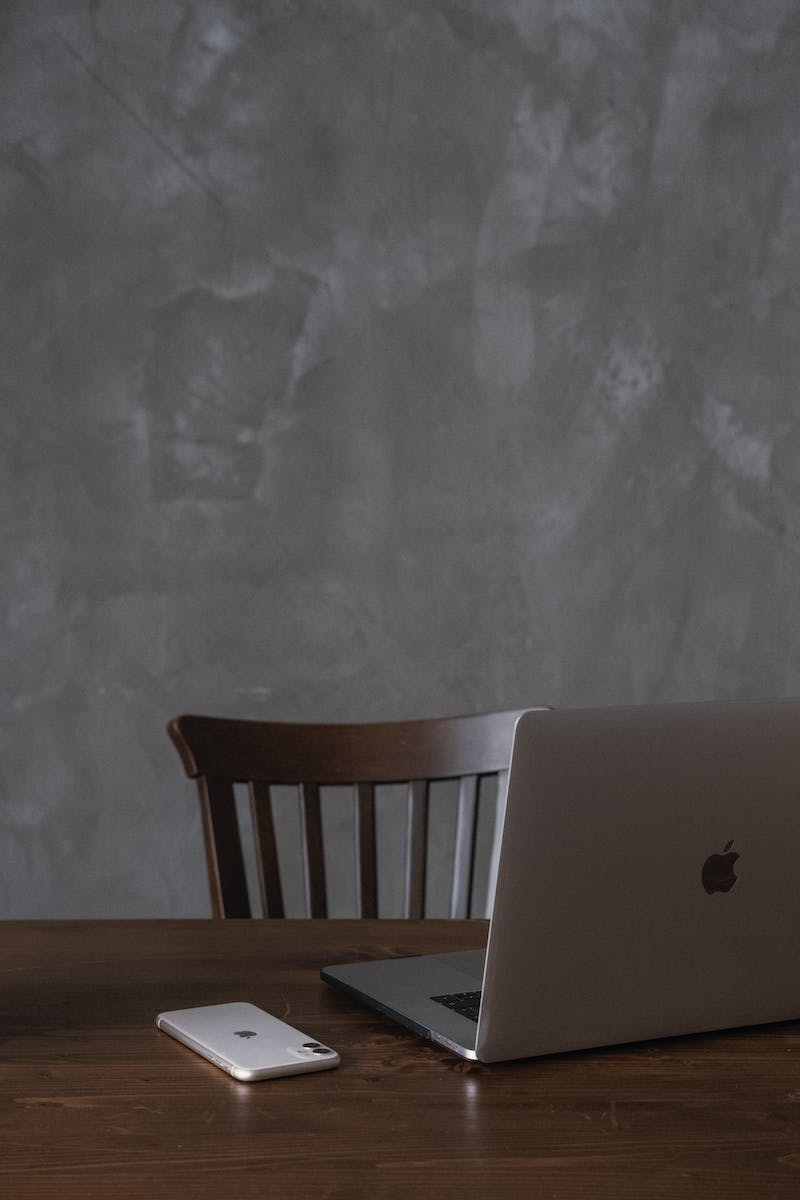 5G – The Future of Connectivity
• First implemented in South Korea in 2019.
• Speeds ranging from 60 Mbps to 1000 Mbps.
• Faster downloads and lower latency (<2 milliseconds).
• Supports 10 times more devices per square kilometer than 4G.
Photo by Pexels
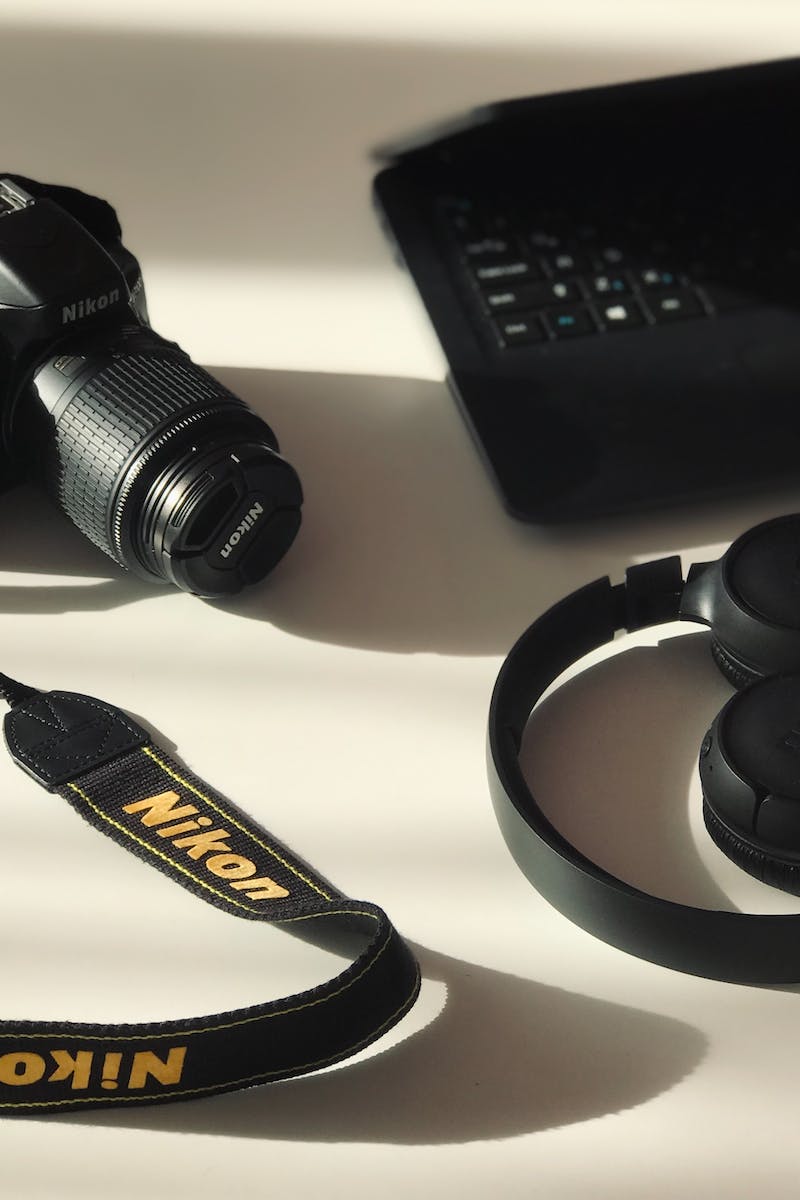 5G – Beyond Mobile Internet
• Revolutionizing industries through digital transformation.
• Enabling automation in various sectors.
• Supporting technologies like AI, IoT, and blockchain.
• Society-wide impact on healthcare, transportation, and more.
Photo by Pexels
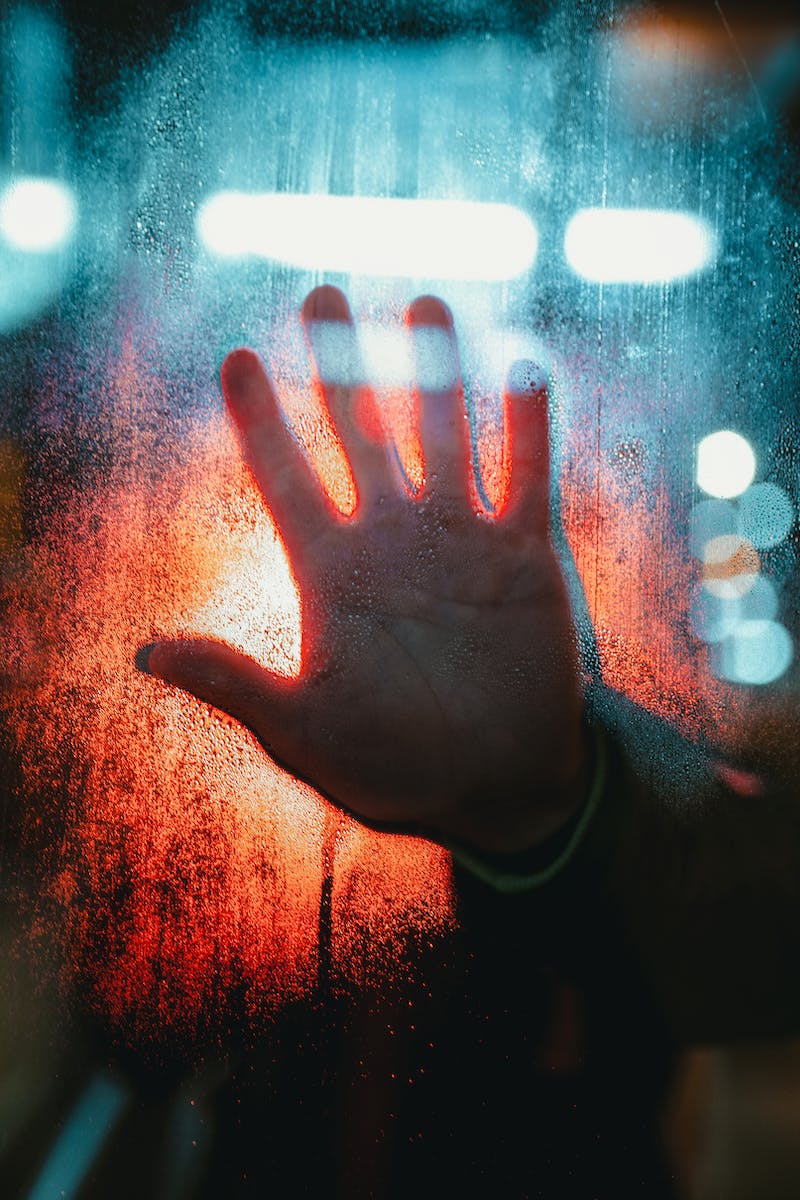 5G Speeds around the World
• South Korea: Average download speed of 360 Mbps.
• Taiwan: Average download speed of 309.9 Mbps.
• United Arab Emirates: Average download speed of 269 Mbps.
Photo by Pexels